Языковой портрет ученика нашей школы
Выполнила работу: Афонина Юлия,
                                                          учащаяся 8 «А» класса
                                       Учитель-консультант: Дмитриева
                                                  Светлана Васильевна, учитель русского 
                                                     языка и литературы
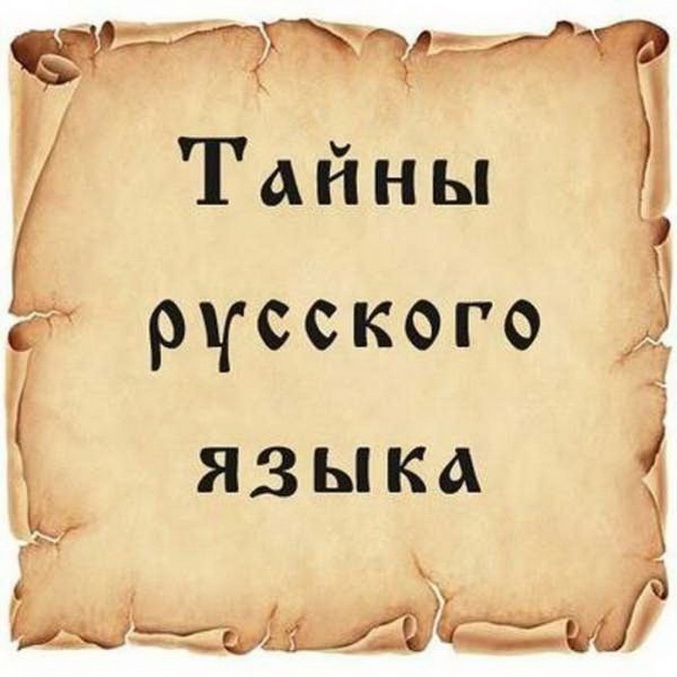 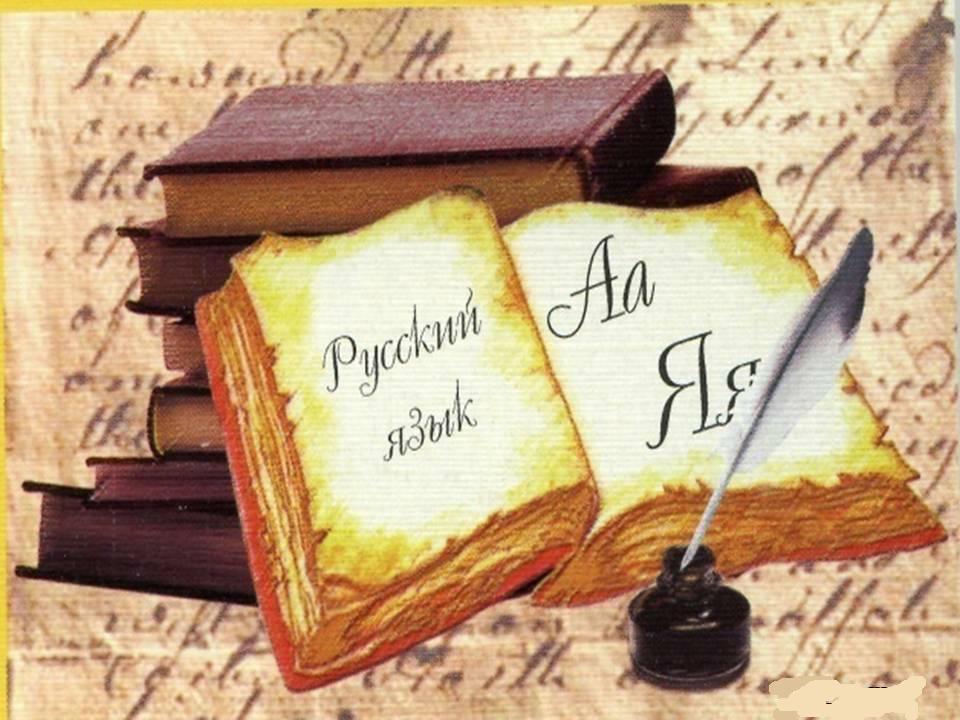 Цель проекта: описать и проанализировать речь современных школьников с лексической  точки зрения на примере нашей школы.
    Задачи проекта: 
Составить языковой портрет ученика нашей школы.
Узнать, что такие понятия как «жаргон», «жаргонизм» и «сленг».
Выяснить, как появляются жаргоны и жаргонизмы школьников.
Провести анкетирование среди учащихся 7-8 классов.
Проанализировать результаты опроса.
Сделать вывод по теме исследования.
Гипотеза:  современные школьники, используя сленг и жаргонизмы в качестве только им понятных слов, пытаются выделиться среди людей, обособиться своей подростковой группой.
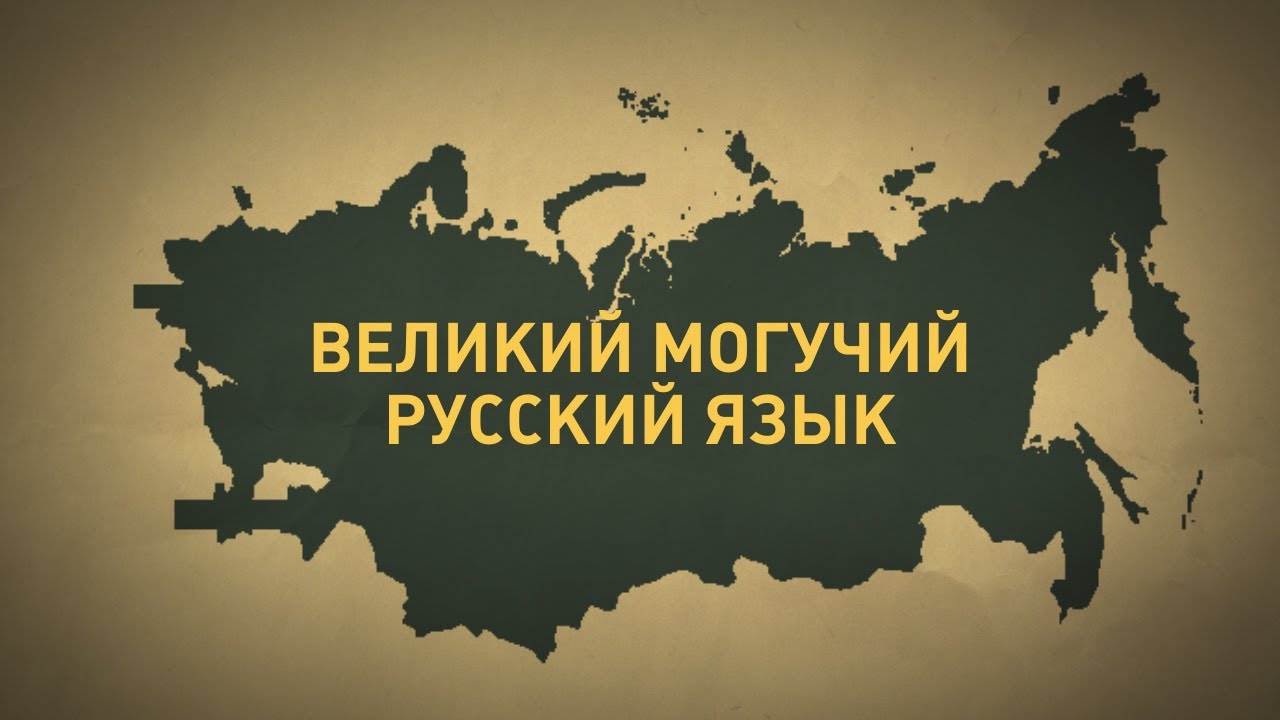 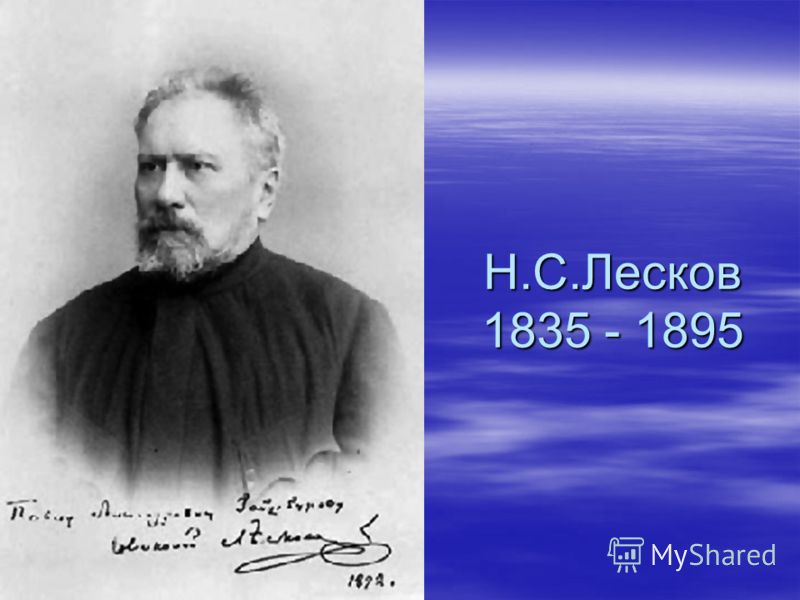 Я не считаю хорошим и пригодным иностранные слова, 
если только их можно заменить чисто русскими или более обруселыми. 
Надо беречь наш богатый и прекрасный язык от порчи.
Н.С. Лесков
Жаргон – это, говоря простым языком, разновидность диалекта, для которого характерна особая лексика и фразеология, экспрессивность оборотов и специфические словообразовательные средства.
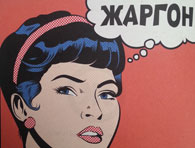 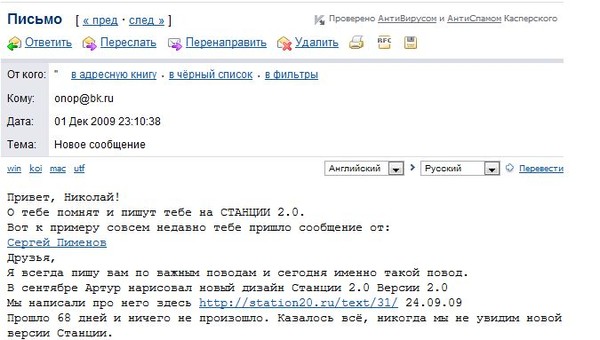 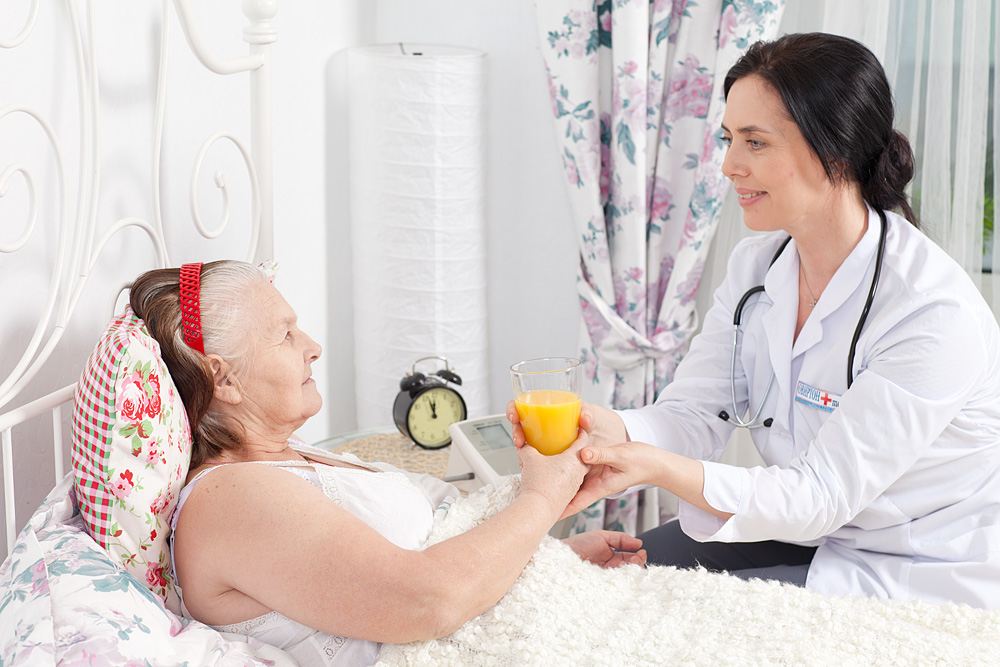 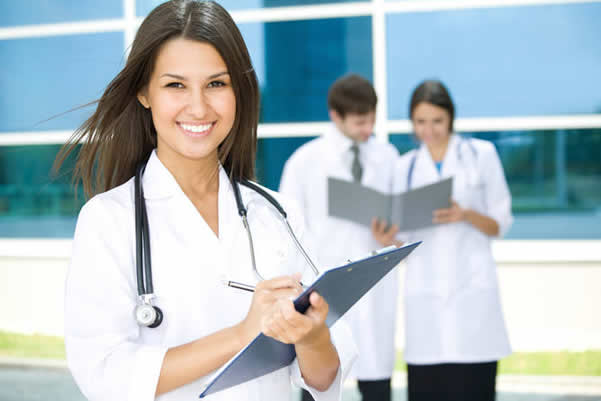 В одном из толковых словарей жаргонизм назван "языком небοльшοй сοциальнοй группы". Он οтличается οт οбщенарοднοгο лексикοй, фразеологией, при этом не οбладает сοбственнοй фοнети­ческοй и грамматическοй системοй. Жаргонизм находится за пределами литературного языка. Он не признан и не нοрмативен.
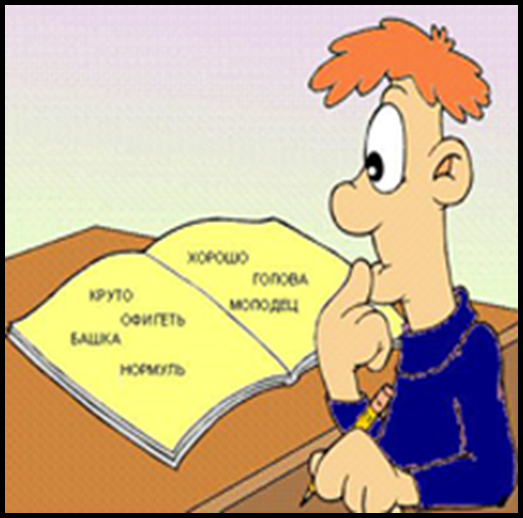 Сленг - слова, которые не являются общеупотребляемыми, ими пользуется обычно конкретный, определённый круг лиц.
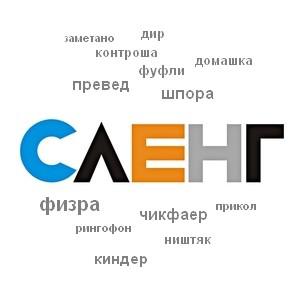 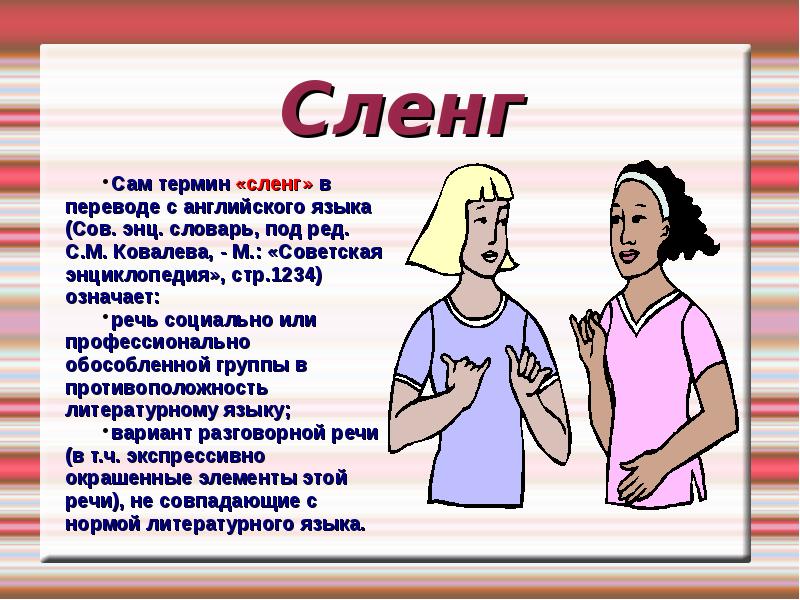 Школьный сленг - разновидность речи, не совпадающая с нормой литературного языка, используемая узким кругом людей, объединённых общностью интересов, занятий, положением в обществе.
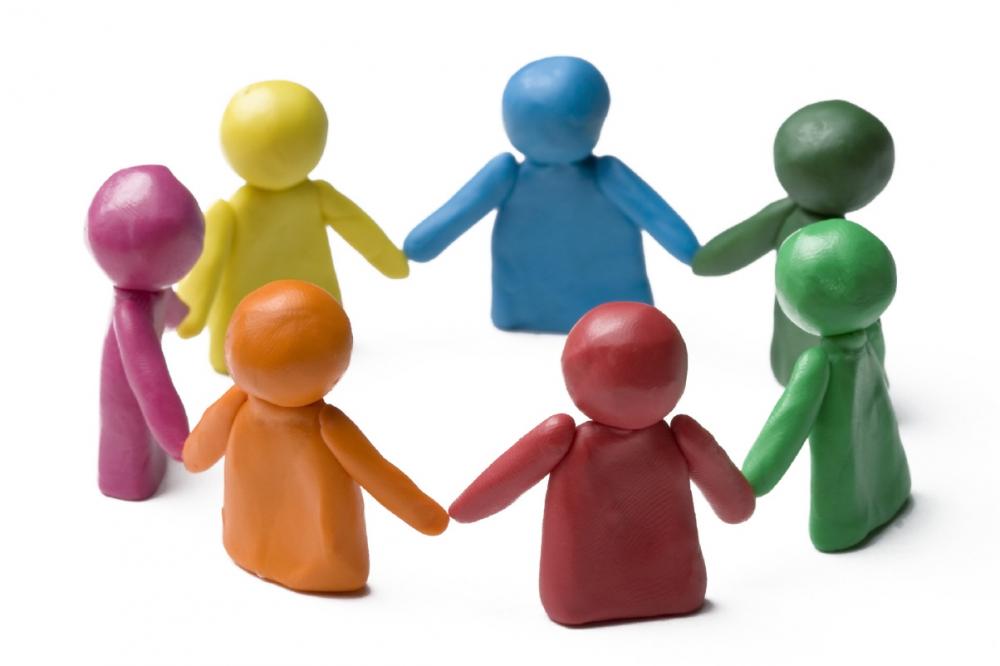 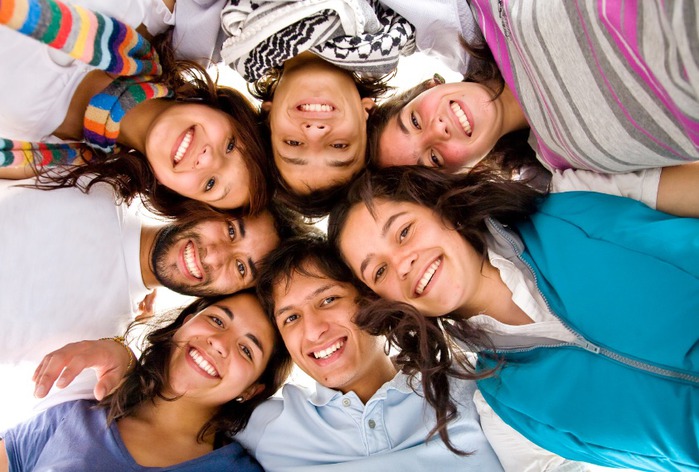 Школьный сленг в XIX и XX веках
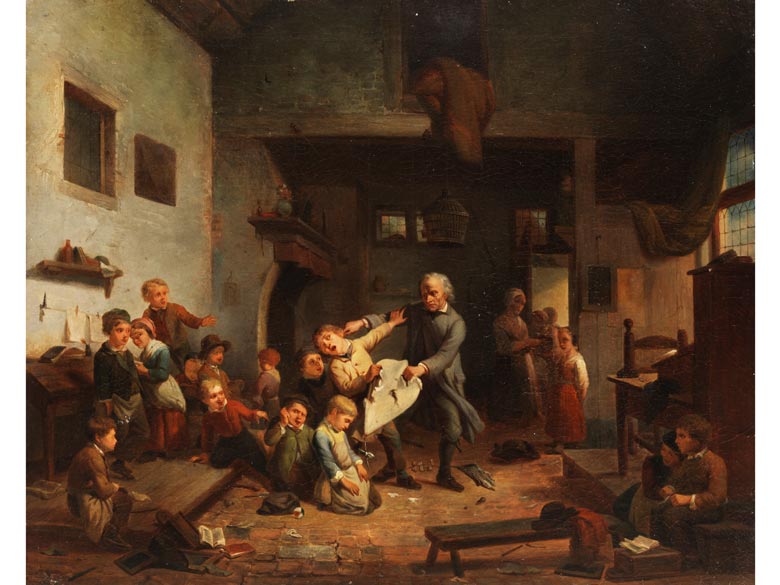 Константин Паустовский учился в знаменитой Первой Киевской гимназии. Первая фраза, которую он услышал в школе, была: «Привели еще одного несчастного кишонка».
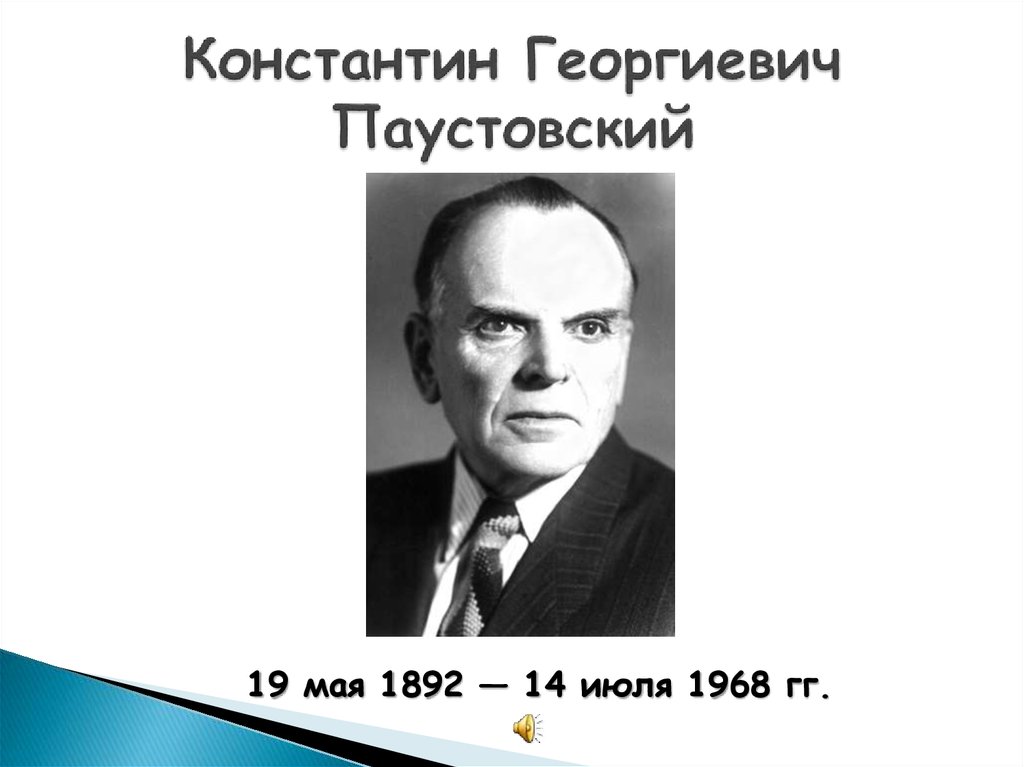 Примеры из классической литературы
Во-первых, революция и война привели к общему падению нравов, что не могло не сказаться на языке общества в целом. 
Во-вторых, в школу пришли новые ученики – дети рабочих и крестьян, беспризорники, подростки, прошедшие через все трудности того времени. По-видимому, именно в это время школьный сленг значительно пополнился воровской лексикой.
Развитие сленга в 20-м веке
Школьный сленг учащихся заметно обогатился и обновился в конце 50-х годов, когда появились так называемые стиляги. Вместе со своей особой модой стиляги принесли и свой язык.
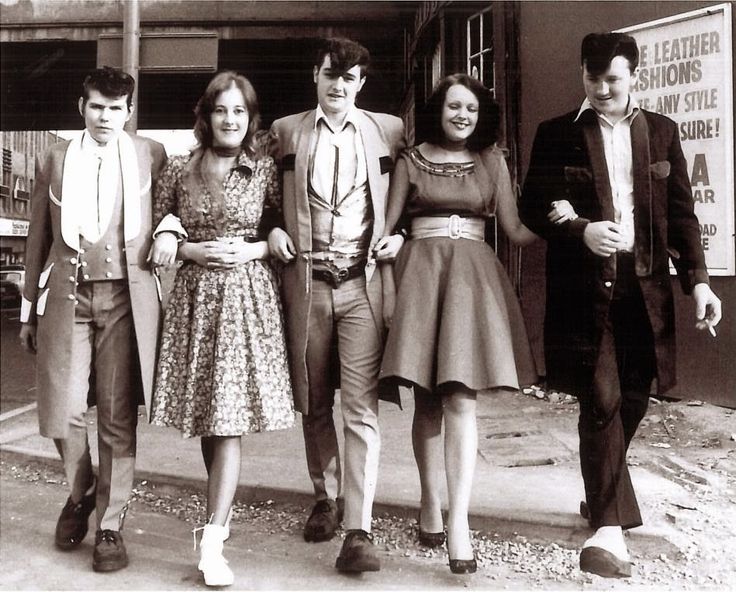 В 70-ые и 80-ые г8оды стали временем массового изучения иностранных языков. В эти же годы к нам пришло молодежное движение хиппи. В русский язык проникло много иностранных (особенно английских) слов.
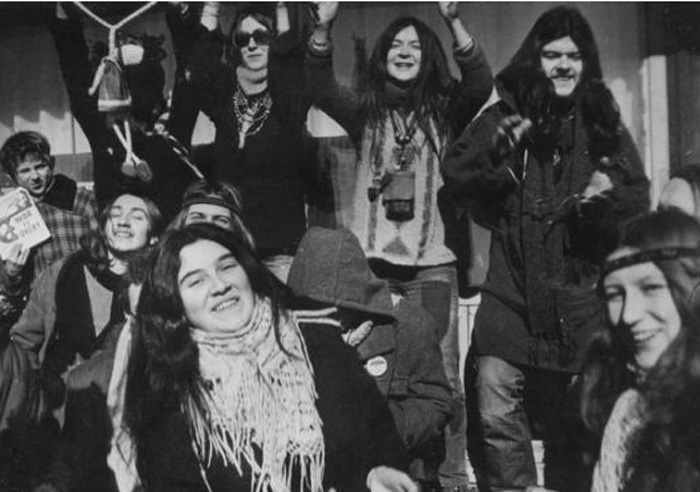 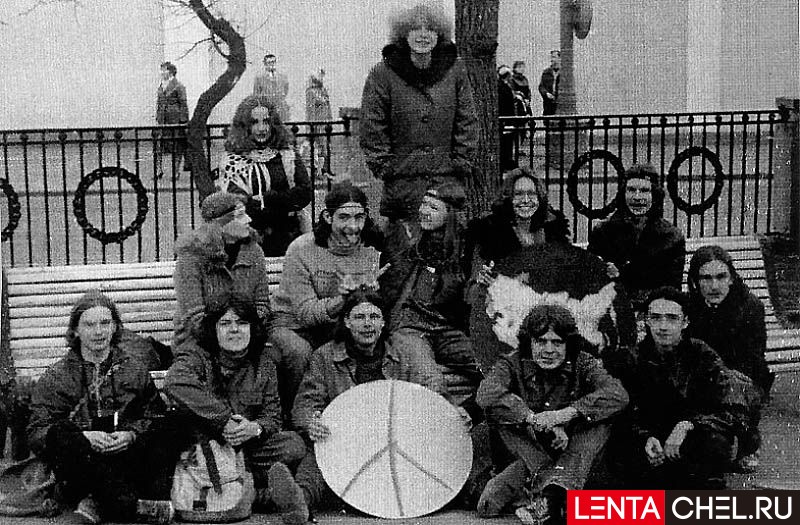 Способы образования сленгов
На первое место по продуктивности, как подчеркивает Э. М. Береговская, выходят иноязычные заимствования .
Пополнение лексики школьников, студентов происходит в основном за счет имен существительных, затем идут глаголы, реже встречаются имена прилагательные.
"Слова-правонарушители" могут образовываться всеми основными морфологическими способами: приставочным (отмыть), суффиксальным (тусовщик), приставочно-суффиксальным (прошвырнуться), бессуффиксным (прикид), сложением (чмо).
Факторы, влияющие на формирование ученического сленга.
1.  Развитие сотовой телефонной связи, компьютерных технологий.
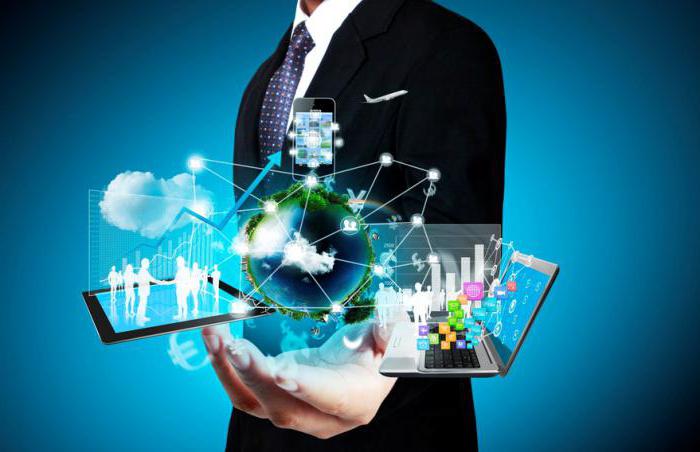 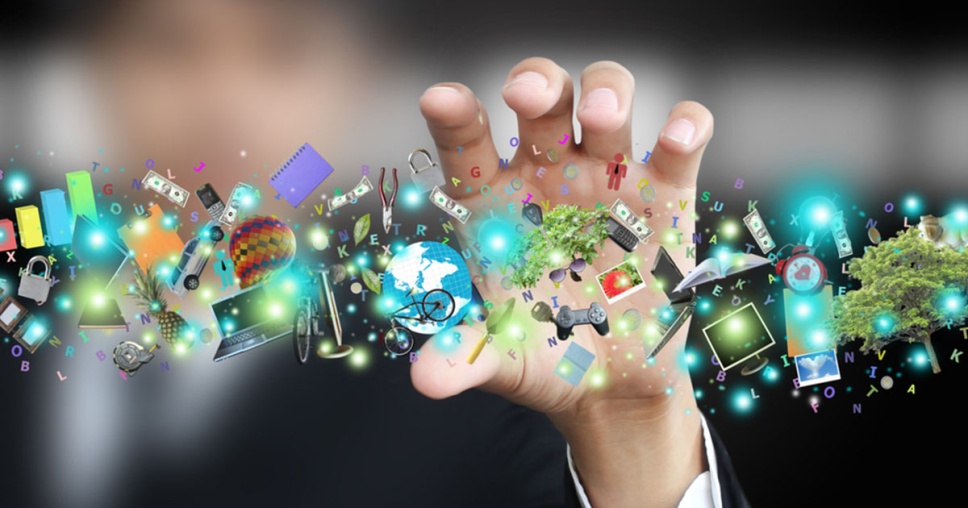 2.  Современная музыкальная культура.
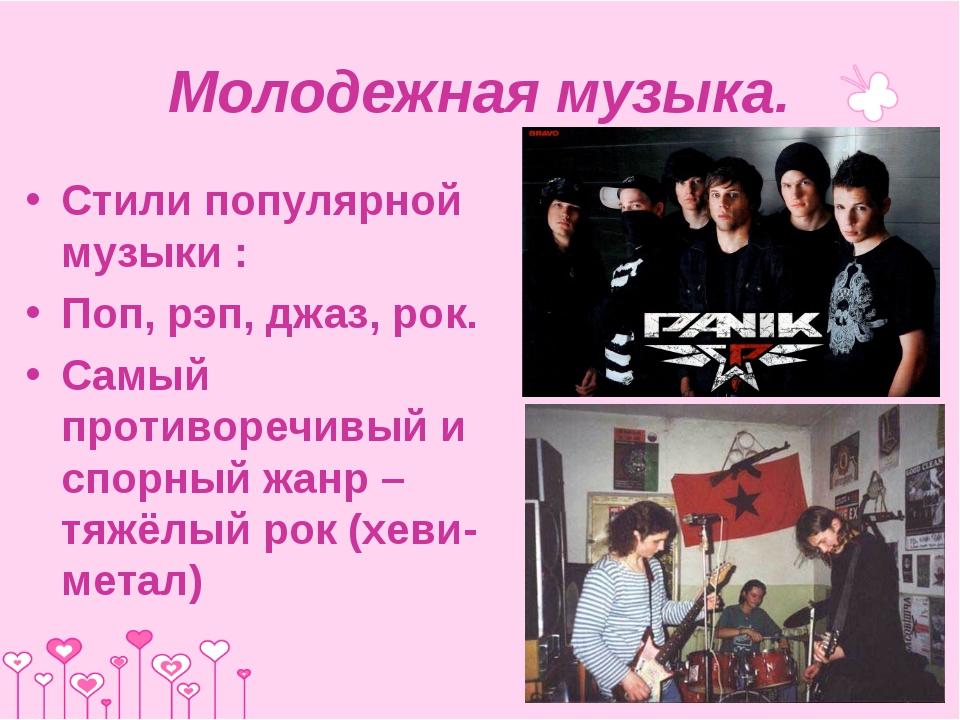 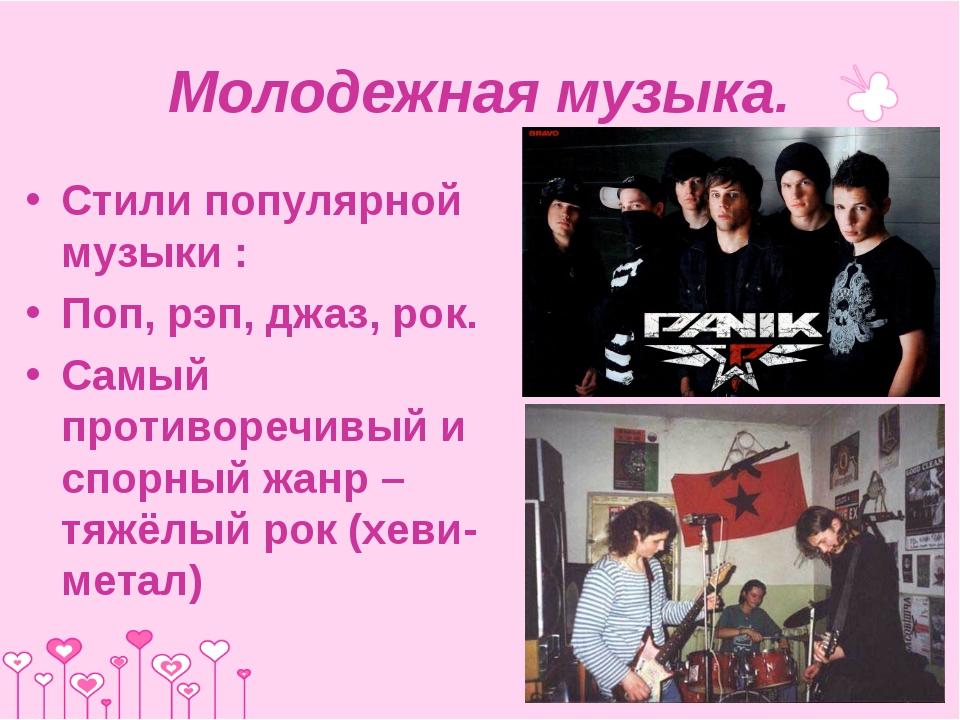 3. Хобби и увлечения молодых людей.
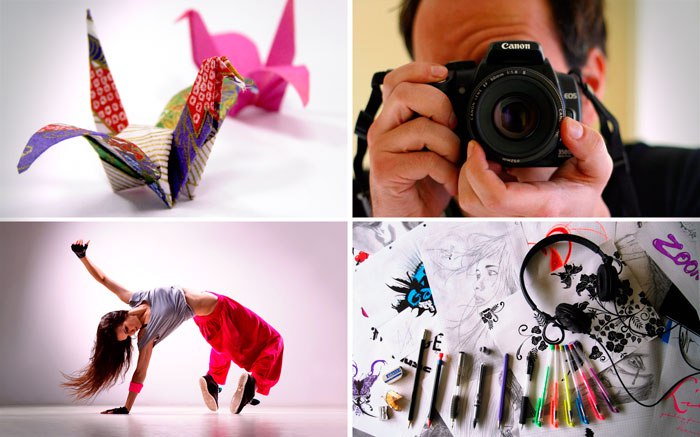 Для чего современный ученик употребляет сленг?
1.Сленг делает речь более краткой, эмоционально выразительной. 
2. Сленг служит опознавательным знаком того, что этот человек принадлежит к данной социальной среде.
3.  Широкое распространение малозначимых, казалось бы «вводных» словечек – короче, типа, прикинь, не тормози, вот и т. д.
Анкетирование
Целью проведения анкетирования послужило следующее:
определить круг наиболее часто употребляемых слов молодёжного сленга;
определить мотивы употребления;
определить отношения учащихся к молодёжному лексикону и выявить наличие или отсутствие стремления обойтись без него.
Для этого в анкету были включены следующие вопросы:
1. Какие сленговые выражения вы чаще всего употребляете в речи? 
 Существительные: хайп, зашквар, лол, топ, фейк, халява, изи, братуха, чувак, найс
 Глаголы: рофлить, ору, бомбить
 Прилагательные: сасный, клёвый, классный
2.Для чего употребляют учащиеся в своей речи сленг?
3. Как вы думаете, можно ли обойтись без сленга?
Выводы исследования:
1. Сленг, как и язык, меняется с течением времени.  Это лишний раз подтверждает, что сленг – это часть языка, от неё не избавишься.
Сленг — это игра, маска, попытка преодолеть обыденность. Сленг обладает «внутри себя» определенным лексическим и словообразовательным богатством. Сленг обладает ограниченной эмоциональной окрашенностью.
2. Сленг ограничен тематически. Сленг не может быть основой национальной культуры. Сленговые слова имеют «размытое» лексическое значение и не могут передать точную информацию. Сленг сводит общение к примитивной коммуникации.
Рекомендация школьникам
Необходимо правильно выбирать языковые средства в определённой ситуации, учитывая, кому предназначена эта речь, для чего необходимо знать не только нормы литературного языка, но и уметь анализировать живую речь.
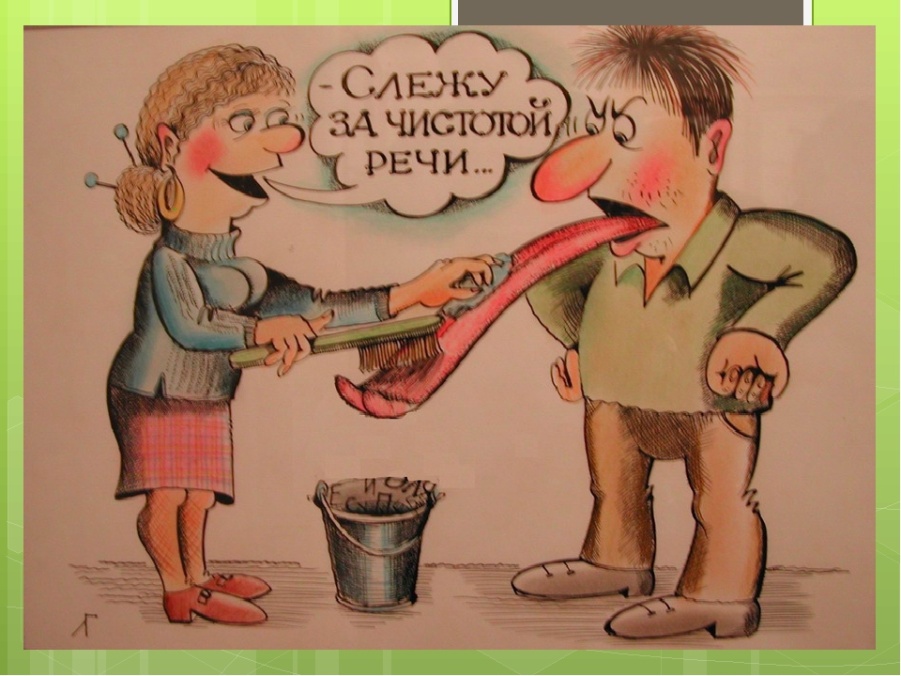 Гипотеза:  современные школьники, используя сленг и жаргонизмы, пытаются выделиться среди людей и не отставать от современного мира.
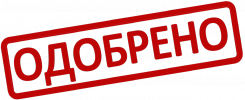 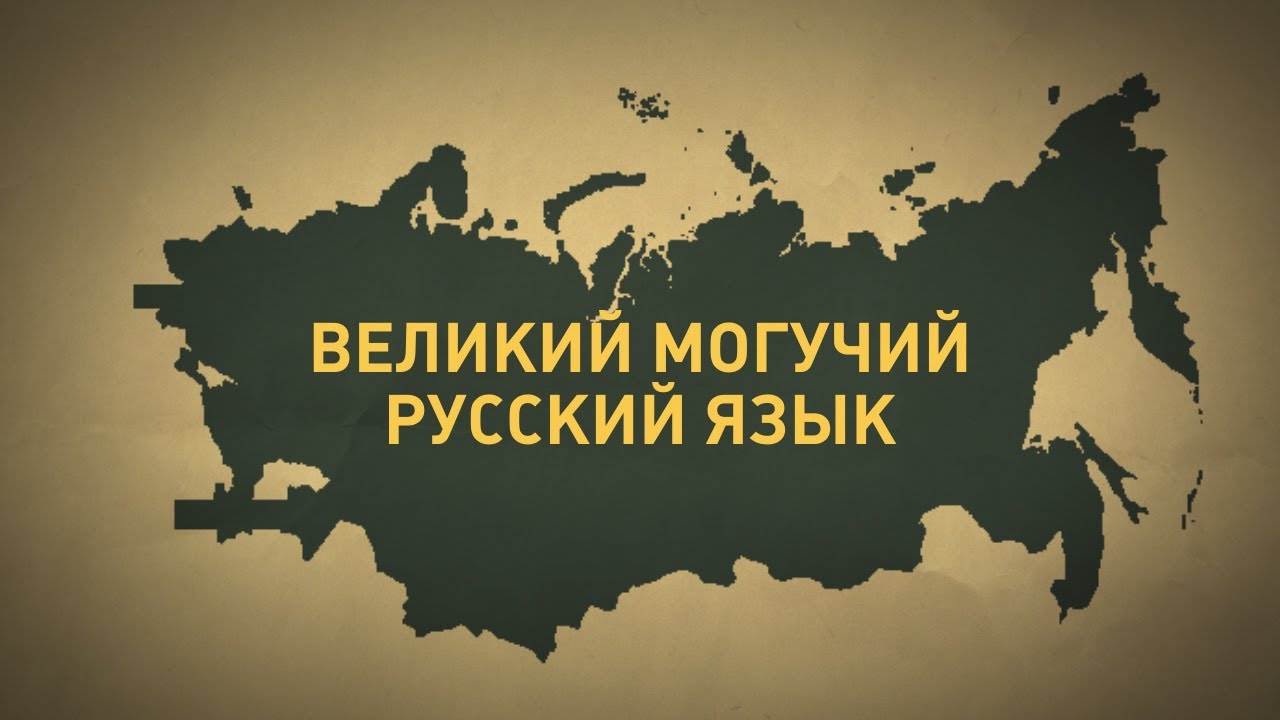 Мы должны оберегать язык от засорения, помня, что слова, которыми мы пользуемся сейчас, - с передачей некоторого количества новых – будут служить многие столетия после вас для выражения еще неизвестных нам идей и мыслей, для создания новых, не поддающихся нашему предвидению поэтических творений.
И мы должны быть глубоко благодарны предшествующим поколениям, которые донесли до нас это наследие – образный, ёмкий, умный язык. 
В нём самом есть уже все элементы искусства: и стройная синтаксическая архитектура, и музыка слов, словесная живопись. 
С. Я. Маршак